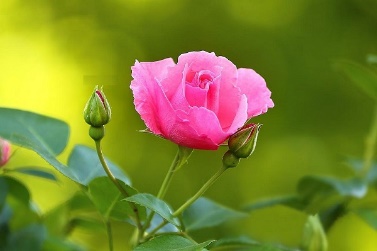 তোমাদের সকলকে আন্তরিক মোবারকবাদ
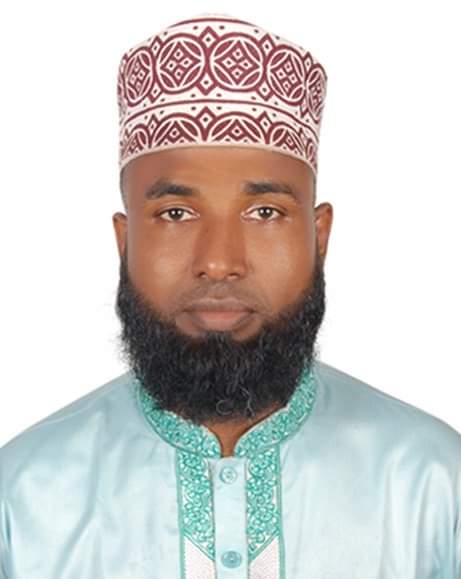 تعريف الاستاذ
মোঃ তোফাজ্জল হক আনসারী
সহকারী মৌলভী 
হাফিজপুর মহিলা দাখিল মাদ্রাসা
মোবাইল – ০১৭১৪৭৫৩১৩৫ 
thofazzul1983@gmail.com
تعريف الدرس
المؤضؤع:اللغة العربية الاتصالية
الصف العاشر
 الؤقت:  40دقيقة
التاريخ: 05/09/2021
انظر هذه الصؤرة ؤ تفقر
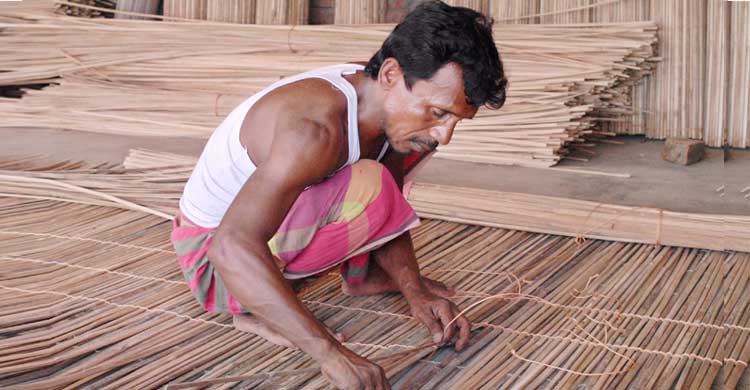 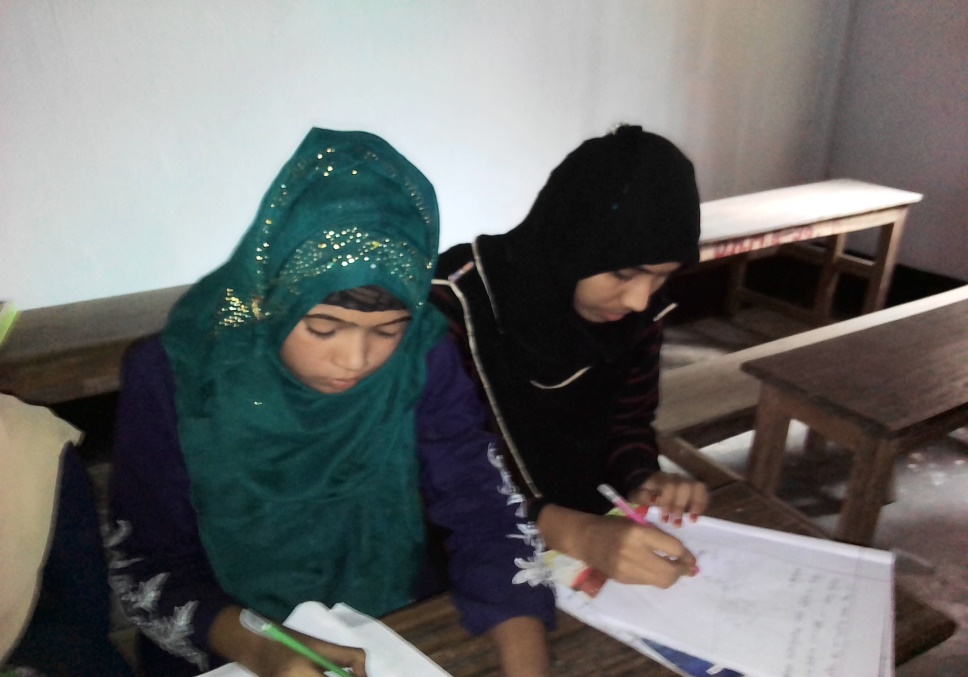 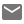 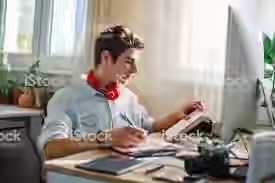 عنؤان الدرس:عبادة الله بالاخلاص
نتيجة الدرس
يستطيع الطلاب ان يشرح بالاخلاص
يستطيع الطلاب ان يخرج  اسم فعل حرؤف
يستطيع الطلاب ان يبين تعريف الاخلاص
تقديم الدرس
امرالله جل جلا له نبيه صلي الله غليه وسلم ان يعبد ه في حا ل كونه مخلصا له في عباد ته من جميع انواع الشرك صغيرها وكبيرها فالا خلاص هو ان يجعل المسلم كل اعماله  لله سبحانه ابتغا ء مرضا ته وليس طلبا للريا ء والسمة فهو لا يعمل ليراه الناس ويتحدثوا ويثنوا عليه فعلي المسلم ان يخلص النية في كل عمل يقوم به حتي يتقبله الله منه لان الا عما ل لا تقبل الا     برشرطين الا خلا ص والمتا بعة للرسول صلي الله عليه وسلم  قال الله جل جلاله  وما امروا الا ليعبدوا الله  مخلصين له  الدين حنفا ء ويقيموا الصلا ة ويؤتو ا الزكا ة وذالك دين القيمة
عمل الفرد
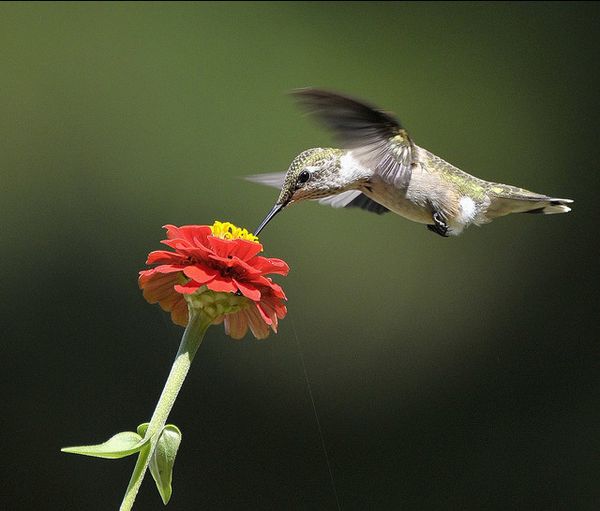 اجب عن الاسءلة التالية
1 *ما هؤ الاخلاص
2 *ما الشرطان لقبؤل العبادة
3 *ماذا قال الله بالاجلاص
4* ماذا يطلب التاجر الامين
عمل الاجتماع
املا الفراغ التالئ فئ الجملة
1*ان الله لا يقبل من -----الا ما كان له خالصا-
2*العامل يتقن عمله لان الله ----باتقانالعمل-
3*----يتقئ الله فئ تجارته-
4*---- صفة الانبياء عليهم السلام
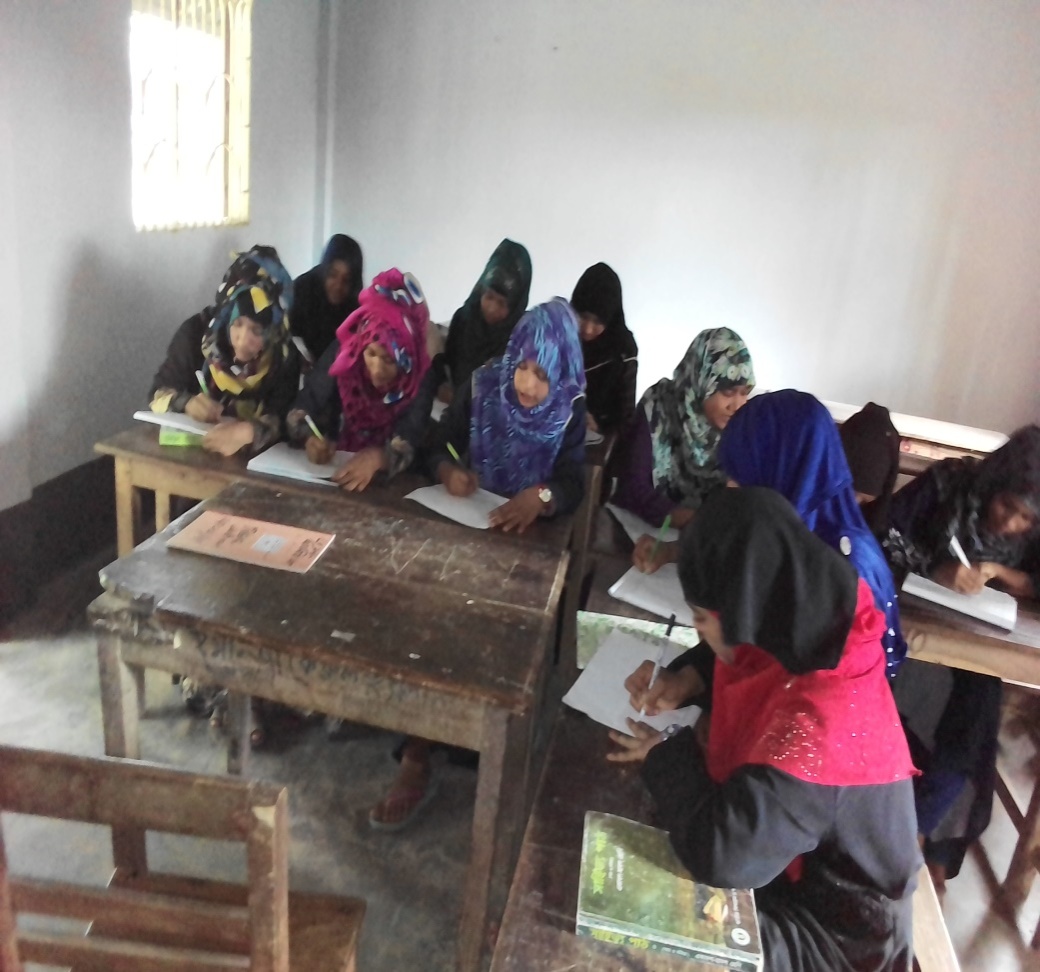 الاختبار
ما هؤ الاخلاص فئ العبادة*1
ما هؤ الاخلاص فئ الدرس*2
عمل البيت
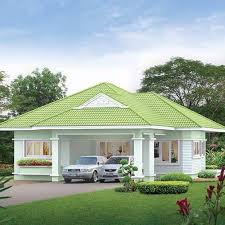 اكتب صحيح اؤ خاطا مع تصيح الخاطا
1*عائ المسلم ان يخاص النية فئ كل عمل-
2*ان الاعمل لا تقبل الا بثلاثة شرؤط-
3*الطالب يتقئمرضة الله ؤ نفع المسلم-
 4*الاخلاص صفة مذمؤمة للمسلم
مع السلام
الئ اللقاء